ORGANISATORISK OG PSYKOSOSIALT ARBEIDSMILJØARBEIDSMILJØUNDERSØKELSEN 2019
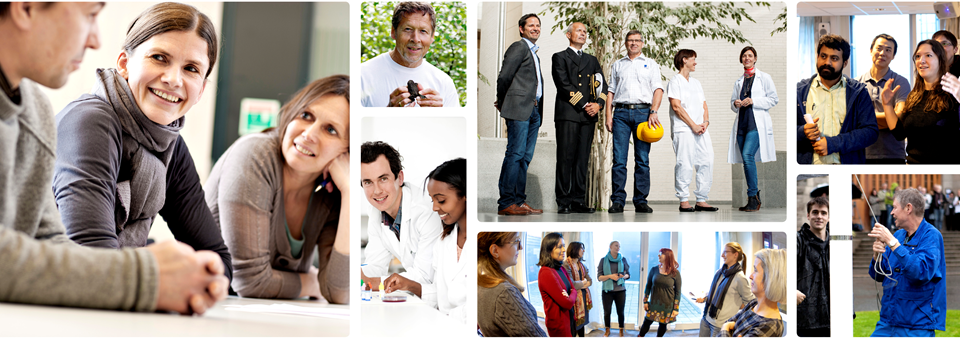 [Speaker Notes: Tre råd til deg som leder før informasjonsmøtet på enheten:
1. Vær personlig. Vis at det er viktig for deg at ansatte svarer og at du bryr deg om arbeidsmiljøet og vil vite hvordan de har det på jobb. Undersøkelsen gir deg som leder god oversikt over arbeidsmiljøsituasjonen på din enhet, slik at du kan bidra til å skape gode rammer for de ansatte og for virksomheten hos dere.
2. Vær konkret. Vi gjør dette fordi det gir oss et felles grunnlag for å forbedre arbeidsmiljøet, arbeidsprosessene og organiseringen av arbeidet på enheten. 
3. Vær lokal. Det handler om hvordan vi vil ha det hos oss – verdier og kultur, og utviklingen på vår enhet. 

Her er fire viktige årsaker til at vi gjennomfører arbeidsmiljøundersøkelsen på NTNU
Alle medarbeidere ved NTNU skal ha et fullt forsvarlig arbeidsmiljø.
Et velfungerende arbeidsmiljø er nødvendig for å realisere NTNUs mål.
Kunnskap om hvordan ansatte opplever sin arbeidssituasjon. Det er det er viktig at så mange som mulig svarer på spørreundersøkelsen slik at vi får et så riktig bilde av ansattes arbeidssituasjon som mulig – før vi bestemmer tiltak og arbeidsmiljøsatsniger fremover.
Verktøy for arbeidsmiljø- og organisasjonsutvikling.

Arbeidsmiljøundersøkelsen setter det psykososiale arbeidsmiljøet på dagsorden. Det handler også om hvordan vi organiserer arbeidet på enheten. (Fysisk arbeidsmiljø jobber vi med på andre måter, eks. vernerunder, risikoanalyser). 

Arbeidsmiljøundersøkelsen vil gi et godt utgangspunkt for å jobbe forebyggende og helsefremmende, men vil også gi indikasjoner på usunne arbeidsforhold (eks. personkonflikter). 

I forlengelsen av kartleggingen av mobbing og trakassering: 
Eventuelle tilfeller av mobbing og trakassering, eller personkonflikter håndteres på andre måter enn gjennom oppfølgingen av arbeidsmiljøundersøkelsen
Se Innsida: Les mer om uakseptabel atferd mobbing og konflikter her: https://innsida.ntnu.no/wiki/-/wiki/Norsk/Uakseptabel+adferd+-+mobbing+og+konflikter
På denne siden finner ledere presentasjoner for ledere om kartleggingen, inkludert PPT med info til ansatte om hvordan de sier i fra: https://innsida.ntnu.no/wiki/-/wiki/Norsk/Rapporter+om+mobbing+og+trakassering

Litt bakgrunnsinformasjon til leder:
I en kunnskapsorganisasjon er humankapitalen den aller viktigste ressursen vi har. På samme måte som vi legger planer for hvordan vi skal organisere den faglige virksomheten, må vi også ha planer for hvordan vi skal ivareta menneskene i organisasjonen. Arbeidsmiljøtiltakene skal derfor inngå i enhetens tiltaksplaner (strategi og handlingsplaner). Et «velfungerende arbeidsmiljø» er en forutsetning for å nå virksomhetsmålene. 

Det kan komme kritiske spørsmål og kommentarer. Lytt til hva den ansatte/tillitsvalgte sier og unngå å gå i forsvar. Kanskje er det en oppfordring til at du må passe på å unngå å gjøre feil man erfarte sist. Kanskje er det bare behov for et oppklarende svar. Du finner svar på en del spørsmål i merknadene til disse lysarkene. Mer informasjon og ressurspersoner finnes på Intranett «arbeidsmiljøundersøkelse - for ledere».  

NTNUs verdier: "Kreativ, konstruktiv, kritisk og respektfull"
Arbeidsmiljøloven § 1.1 «Lovens formål er å sikre et arbeidsmiljø som gir grunnlag for en helsefremmende og meningsfylt arbeidssituasjon, som gir full trygghet mot fysiske og psykiske skadevirkninger, og med en velferdsmessig standard som til enhver tid er i samsvar med den teknologiske og sosiale utviklingen i samfunnet.»
Arbeidsmiljøloven § 1.3 stiller krav til systematisk helse-, miljø- og sikkerhetsarbeid. Det innebærer bl.a. at arbeidsgiver skal: «kartlegge farer og problemer og på denne bakgrunn vurdere risikoforholdene i virksomheten, utarbeide planer og iverksette tiltak for å reduser risiko». 
NTNUs ledere har et klart ansvar etter arbeidsmiljøloven for å forebygge, :
Omsorgsplikt mht. å skape gode rammer som fremmer et helsefremmende arbeidsmiljø. Når jobbkravene er store, er det viktig å ta vare på det som fungerer godt og styrke ressursene rundt de ansatte (se merknad til neste lysark). 
Undersøkelsesplikt og aktivitetsplikt dersom det er tegn på at arbeidsmiljøet kan være uforsvarlig med fare for sykdom. I så fall bør du søke råd hos ressursperson på fakultetet, HR-HMS, Bedriftshelsetjeneste om mulig problemløsning eller konflikthåndtering. 

Bildene illustrerer mangfoldet i NTNUs arbeidsmiljøer. Det er lov å bytte ut et av bildene med et bilde fra eget fagmiljø for å skape lokal forankring ]
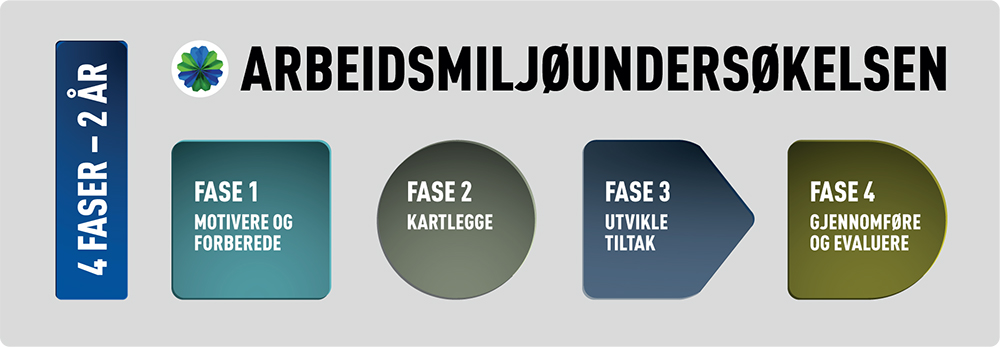 [Speaker Notes: FASE 1: Informasjon om kommende undersøkelse. Ta med erfaringer fra tidligere, og snakke om hvordan vi kan bruke kommende undersøkelse til å utvikle arbeidsmiljøet ved vår enhet.  

FASES 2: Du får undersøkelsen på e-post: 4. november. Resultatene foreligger 10. januar. 

FASE 3: På oppfølgingsmøtet i februar-mars fortsetter vi kartleggingen ved å snakke om hva resultatene fra arbeidsmiljøundersøkelsen er et uttrykk for i vår arbeidshverdag, slik vi kjenner den, - og hvilke temaområder vi anser som viktigst for oss å utvikle tiltak på (bevaringstiltak og utviklingstiltak).Dersom det er sider ved arbeidsmiljøet som undersøkelsen ikke fanger opp, er det også rom for å løfte frem dette i oppfølgingsmøtet. Siste del av oppfølgingsmøtet bruker vi til tiltaksutvikling. 
 
FASE 4: Gjennomføre det vi har blitt enige om i henhold til tiltaksplanen. Evaluere tiltakene, og gjøre nødvendige justeringer. 

Verneombudet er involvert i prosessen og har forberedelsers- og oppfølgingsmøter med leder/ledelsen.   

Tips til leder: Sett av tid til oppfølgingsmøtet allerede nå (minimum 3 timer), om det lar seg gjøre. Sett også av tid etter 10. januar (da er resultatene kommet) til et møte med verneombud og aktuelle nøkkelpersoner. I et slikt planleggingsmøte, skal dere gå igjennom resultatene sammen og lage en plan for gjennomføring av oppfølgingsmøtet.]
HVORDAN HAR DU DET PÅ JOBB?
Undersøkelsen og oppfølgingsarbeidet er en mulighet for deg til å påvirke ditt arbeidsmiljø og din arbeidshverdag.

Hjelp din leder til å få mer kunnskap om hvordan dere har det på jobb ved din enhet.

Alle medarbeidere har medvirkningsplikt. Det forventes at alle medarbeidere deltar i undersøkelsen og bidrar i diskusjonene etterpå.
[Speaker Notes: Hvorfor svare på spørreundersøkelse og oppfølgingsmøtet? 
 
To viktige muligheter for medvirkning.   
1) Spørreundersøkelsen  
2) Oppfølgingsmøtet  - (Hva betyr resultatet for oss? Hva skal vi gjøre?) 

Jeg/leder har en viktig oppgave med å søke å forstå og holde meg/seg oppdatert på hvordan ansatte har det på jobb. Det er også mitt ansvar å iverksette tiltak for å sikre at dere har et godt arbeidsmiljø. 

Gjennom undersøkelsen får jeg/leder innspill fra dere/ansatte om hvordan dere har det på jobb, slik at vi sammen kan finne ut hva som er riktige arbeidsmiljøtiltak/satsninger videre. 

Motiver til å svare på spørreundersøkelsen, delta i oppfølgingsarbeidet - og kontinuerlig bidra til et godt arbeidsmiljø. 
 
§ 2-3. Arbeidstakers medvirkningsplikt  (1) Arbeidstaker skal medvirke ved utforming, gjennomføring og oppfølging av virksomhetens systematiske helse-, miljø- og sikkerhetsarbeid. Arbeidstaker skal delta i det organiserte verne- og miljøarbeidet i virksomheten og skal aktivt medvirke ved gjennomføring av de tiltak som blir satt i verk for å skape et godt og sikkert arbeidsmiljø.]
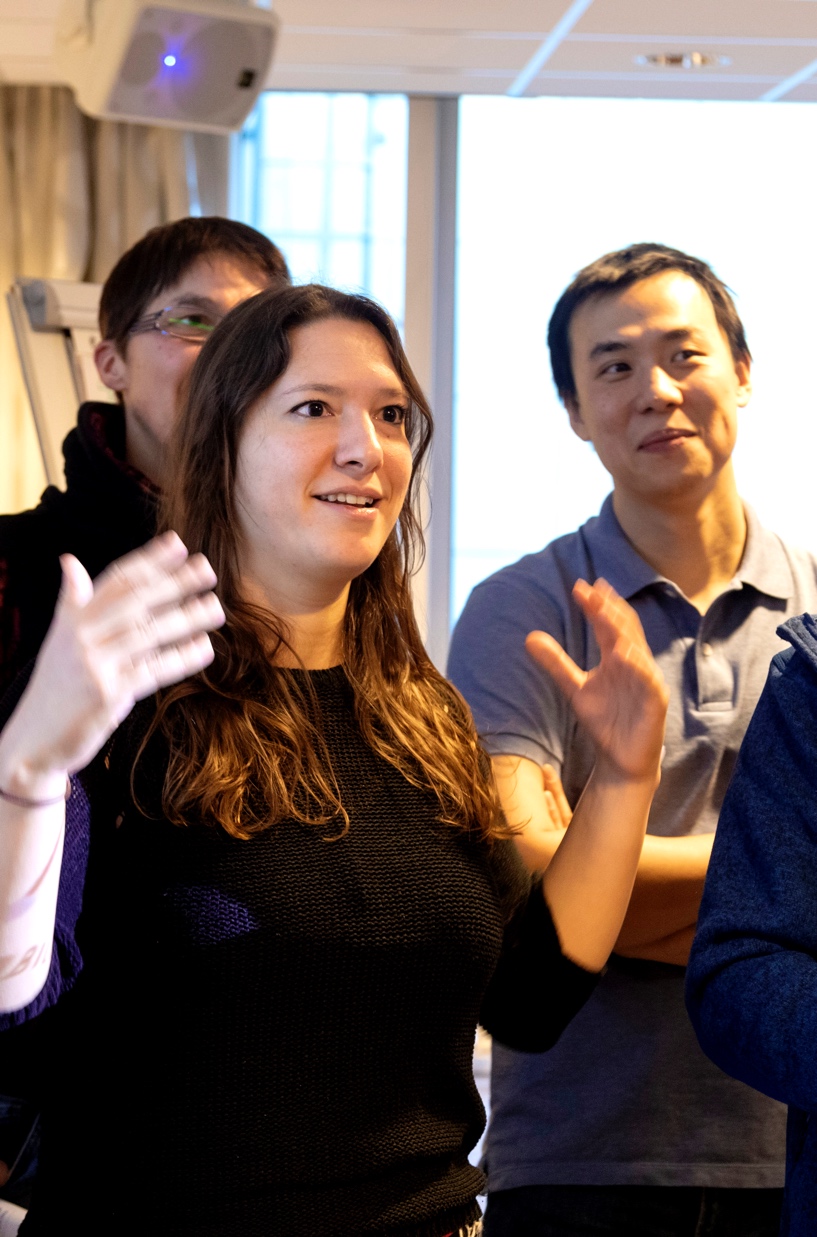 VÅRT ARBEIDSMILJØ – DITT OG MITT ANSVAR
Hvilke tiltak av betydning for det organisatoriske og psykososiale arbeidsmiljøet har vi gjennomført siste året? 
Hva ønsker vi å oppnå med arbeidsmiljøarbeidet ved vår enhet fremover?
[Speaker Notes: Viktig at ledere kommuniserer rundt evaluering av tidligere tiltak, samt videre prosess og ambisjoner for videre arbeidsmiljøarbeid. ​
​
BAKOVER: ​
Få fram hva dere har gjort siden  forrige arbeidsmiljøundersøkelse - gi konkrete eksempler. For å skape engasjement rundt arbeidsmiljøarbeidet er det avgjørende at ansatte får tilbakemelding fra leder på hvilke tiltak som er gjennomført (og ikke), og hvordan de har fungert. ​
​
Dersom det er gjort lite med resultatene fra forrige runde kan det være greit å være åpen og ærlig på at "dette var for dårlig  - vi må gjøre et bedre arbeid neste gang – dette skal vi gjøre slik og slik». Leder bør være spesielt tydelig på at det er ønskelig med et samarbeid med verneombud i slike tilfeller.  ​
​
FREMOVER: ​
Reflekter over hvordan dere vil bruke anledningen til å få ønsket utvikling og endring av arbeidsmiljøet. Ledere kan gjerne være personlige om egne ambisjoner med arbeidsmiljøarbeidet her. Ta utgangspunkt pågående prosesser, eller tidligere arbeidsmiljøundersøkelse - hva ønsker dere å få til? ​
​
Hva snakket du/leder og verneombudet om da dere fylte ut skjemaet "Forberedelse til arbeidsmiljøundersøkelsen"? Bruk dette når du former ambisjoner for arbeidsmiljøarbeidet her. Nevn gjerne at du og VO har hatt møte/samtale om dette.​
​]
VIDERE AMBISJONER
Alle skal svare på undersøkelsen 

Leder og verneombud skal samarbeide tett

Det skal lages konkrete oppfølgingstiltak med gjennomføringsplan - medvirkning i denne fasen

Tiltakene skal gjennomføres og vil bli evaluert
[Speaker Notes: Trekk frem svarprosent for enheten fra 2017 her!
Hva er ambisjonene for svarprosent denne gangen? 

NB: Det kan være lurt å spørre om innspill fra ansatte ved enheten: 
Hva tenker de skal til for å få enda mer utbytte av arbeidsmiljøundersøkelsen og oppfølgingsprosessene denne «runden»?]
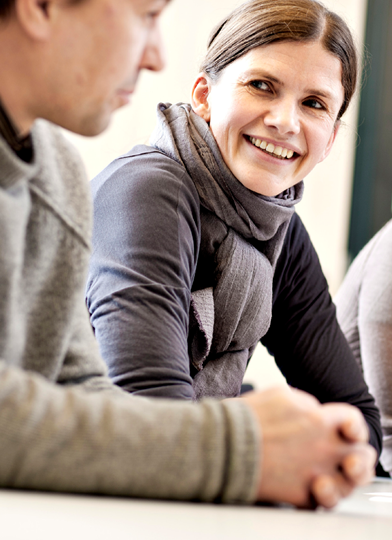 KUNNSKAPSBASERT OG MÅLRETTET
Hovedtematikk som tas opp er:  
Den enkelte og jobben
Samspill ledere og medarbeidere
Kommunikasjon og medvirkning
Samarbeid og fellesskap
Håndtering av uheldige hendelser
Støtte, samspill og kultur


Flere endringer 
Kortere spørreskjema
Noen tema er fjernet 
Noen nye tema + flere enkeltspørsmål
Økt fokus på:  
samspill mellom leder og medarbeidere 
kompetanse og utviklingsmuligheter
Informasjon og medvirkning
[Speaker Notes: For å kunne gjøre riktige grep for vår gruppe må vi skaffe oss kunnskap om gruppas opplevelse. Det får vi om den enkelte sier noe om sin opplevelse av arbeidshverdagen. 

ARK har revidert spørreskjemaet med tanke på å gjøre den kortere, med noe forenklet språk, og for å dekke noen flere områder
Noen nye tema + flere enkeltspørsmål er lagt til i spørreskjemaet. 
10 tema blir uforandret og kan sammenlignes mot tidligere år. 

Endringer i spørreskjema gjør også at rapportene vil se noe annerledes ut denne gangen.]
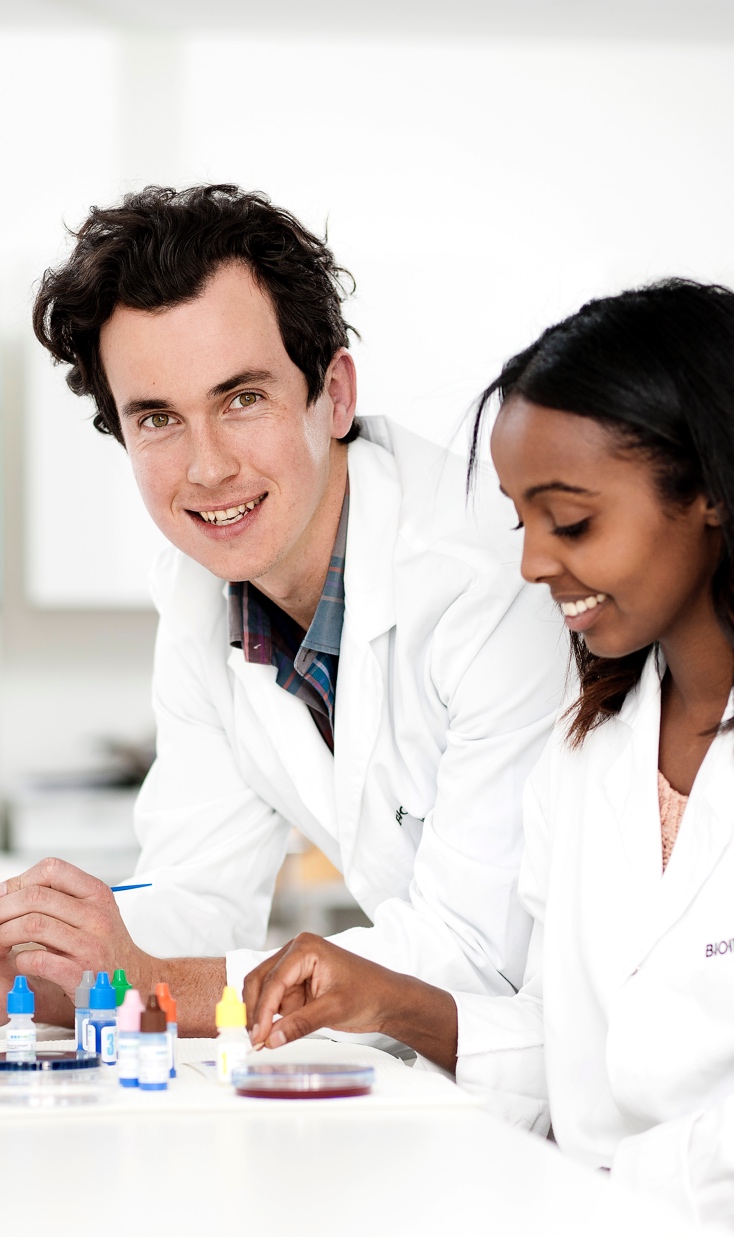 HVA SKJER ETTER UNDERSØKELSEN?
På oppfølgingsmøtet vil vi:
gjennomgå resultatene fra undersøkelsen
diskutere resultater og arbeidsmiljøet vårt
identifisere utviklingsområder og tiltak

Vi vil så iverksette og følge opp tiltak, evaluere og justere.
[Speaker Notes: På oppfølgingsmøtet i februar-mars fortsetter vi kartleggingen ved å snakke om hva resultatene fra arbeidsmiljøundersøkelsen er et uttrykk for i vår arbeidshverdag, slik vi kjenner den, - og hvilke temaområder vi anser som viktigst for oss å utvikle tiltak på (bevaringstiltak og utviklingstiltak).Dersom det er sider ved arbeidsmiljøet som undersøkelsen ikke fanger opp, er det også rom for å løfte frem dette i oppfølgingsmøtet. Siste del av oppfølgingsmøtet bruker vi til tiltaksutvikling.]
DIN DELTAKELSE ER VIKTIG
Du oppfordres til å svare på arbeidsmiljøundersøkelsen
Høy svarprosent gir et bedre og riktigere bilde, - et godt grunnlag for diskusjon og oppfølging etterpå.
Du får personlig lenke til undersøkelsen på e-post fra ark-kontakt@ntnu.no. 
Svarperiode: 4.–24. november
Det tar ca. 15 minutter å svare
Din anonymitet er sikret
[Speaker Notes: Arbeidsmiljøloven stiller krav til forsvarlige og helsefremmende arbeidsplasser. Loven stiller krav til en systematisk kartlegging av arbeidsmiljøet. Alle ansatte har en medvirkningsplikt for å sikre et forsvarlig arbeidsmiljø.   
Det forventes at alle medarbeidere deltar i undersøkelsen, på oppfølgingsmøte og gjennomføring av tiltak. 
 
Alle ansatte får en personlig lenke til undersøkelsen. Dersom man videresender epost og lenke til andre, vil ARK få inn flere svar fra samme person. I så fall må ARK slette svaret. 
Hvis man mot formodning ikke har fått tilsendt undersøkelsen eller lenken ikke virker, får man hjelp av kontaktpersonene på fakultetet/fellesadministrasjonen (se 
nettsiden for arbeidsmiljøundersøkelsen). 
 
Hvis man blir avbrutt, kan man åpne lenken igjen og fortsette der man slapp. Når man har trykket «done» er endelig svar avgitt. Man kan velge å få tilsendt svarene sine på epost. 
 
Undersøkelsen tar ca. 15-minutter å besvare 
 
Din anonymitet er sikret: 
Mens undersøkelsen pågår kan man bare få ut svarprosent.
En uke etter at svarfristen har gått ut, slettes koplingen mellom e-postadresse og spørreskjema. 
Det er ikke mulig å ta ut resultatrapport for grupper med færre enn fem ansatte. 
Bakgrunnsvariabler som kjønn og alder, vil bare bli brukt på NTNU-nivå.
Store institutt kan få resultatet brutt ned på ansattegrupper: teknisk-administrative, vitenskapelige og rekrutteringsstillinger. 
Nytt denne runden er at man har åpnet for svarenheter på nivå 4, 5 og 6 i tillegg til instituttnivå – for de som har ønsket det. 
NSD (Norsk senter for forskningsdata AS) har vurdert at behandlingen av personopplysninger er i samsvar med personopplysningsloven/GDPR.
Dataene inngår i en database som forvaltes av NTNU HUNT: 
NTNU kan sammenlikne utviklingen med resultatet fra 2017
NTNU kan sammenlikne sine resultater med «normdata» fra databasen (19 institusjoner i sektoren bruker ARK)
Forskere kan søke om å få bruke databasen til forskningsprosjekter 

NTNU har bestilt følgende resultatrapporter fra ARK:
Alle svarenheter får resultatrapport 
Svarprosent
Gjennomsnitt og standardavvik for alle de 17 temaene i undersøkelsen, samt for enkeltspørsmålene
Sammenligning med 2017 for de 10 temaene som er beholdt. 
Alle fakultet får resultatrapport 
Svarprosent 
Gjennomsnitt og standardavvik for de 17 temaene i undersøkelsen
Tilleggsrapport for de tre hovedgruppene av ansatte: teknisk-administrative, vitenskapelige og stipendiater

Resultatpresentasjoner eies av den enkelte enhet 
Alle resultatrapporter fordeles i ephorte med begrenset tilgang for linjeledelsen. Der ligger også undersøkelsene fra 2017, 2014, 2012, 2009 og 2007.
Resultatrapporter deles ut i papirutgave på oppfølgingsmøtet ved enheten 
Fakultetsrapporter drøftes i LOSAM, ledermøte, fakultetsstyre.
NTNU-rapport drøftes i SESAM, AMU, Styret. Kun NTNU-rapporten offentliggjøres på Intranett.]
VIKTIG Å VITE FØR DU SVARER
Hvem er «min leder»?  gruppeleder/ansvarlig leder for enheten  

Hva er «min enhet»?  Svarenheten som er valgt av leder 

Hvem er «ledelsen»?  ledergruppen for institutt/avdeling
[Speaker Notes: Det er noen få spørsmål om ledelse. Det er veldig viktig at ledere definerer og informerer sine ansatte hvordan disse benevnelsene i spørreundersøkelsen skal forstås ved deres enhet/enheter. 

NB: Leder må også sende ut/legge ut info om dette for å sikre at også de som ikke har vært på møtet får informasjon om dette

«Min leder/lederen», gruppeleder/ansvarlig leder for svarenheten

NB: Det skal være samsvar mellom hvem som definers som "nærmeste leder" og hva som er “min enhet" når man svarer på undersøkelsen. 

«Min enhet» er svarenheten som blir valgt. 

«Ledelsen ved min enhet» vil være ledergruppen for institutt/avdeling.]
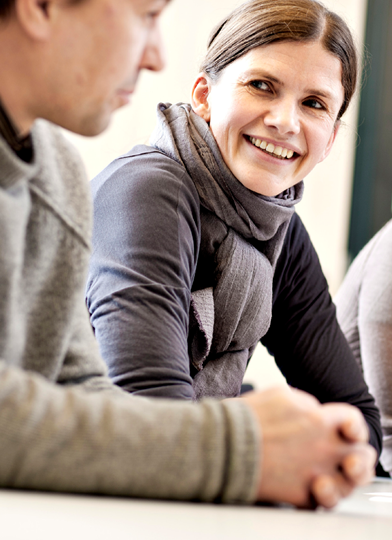 NYTTIG INFORMASJON PÅ INNSIDA
Arbeidsmiljøundersøkelse – for medarbeidere
Arbeidsmiljøundersøkelse – spørreundersøkelse
Arbeidsmiljøundersøkelse – for ledere
Temaside HMS
Psykososialt arbeidsmiljø
Uakseptabel adferd, mobbing og konflikter